Information meeting about electives
Agenda for today
16.15-16.30
Rules and deadlines by the student counsellors
Presentation by director of studies Mogens Dilling-Hansen
Elective package in Psychology by Eliane Choquette 

16.30-17.15
Three rounds of presentations by course coordinators in 
separate zoom-rooms
(16.30-16.45, 16.45-17.00 & 17.00-17.15)
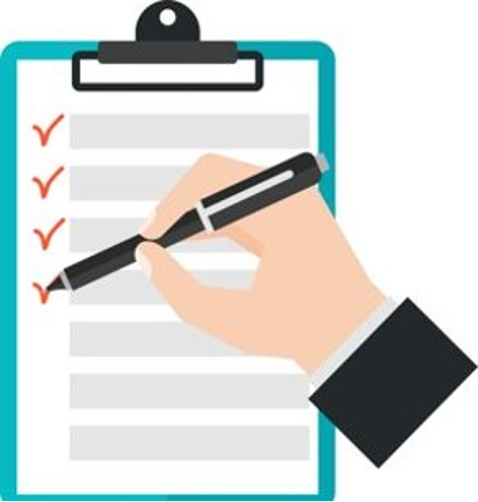 20-04-202202-10-2017
Who are we?
CONTACT: counsellor.badm@au.dk
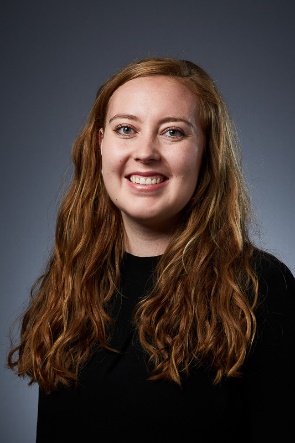 Anne Kirstine Thomsen
Student counsellor for Economics and Business Administration 
4th semester in Commercial and Retail Management
Anders Jepsen
Student counsellor for Economics and Business Administration 
4th semester in HA
Nikoline Boye Dyhrberg
Student counsellor for Economics and Business Administration 
6th semester in HA
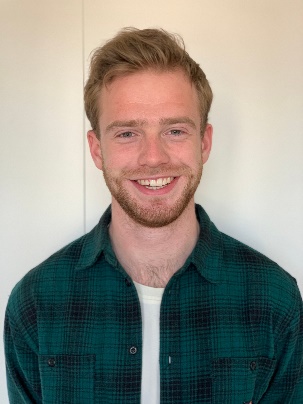 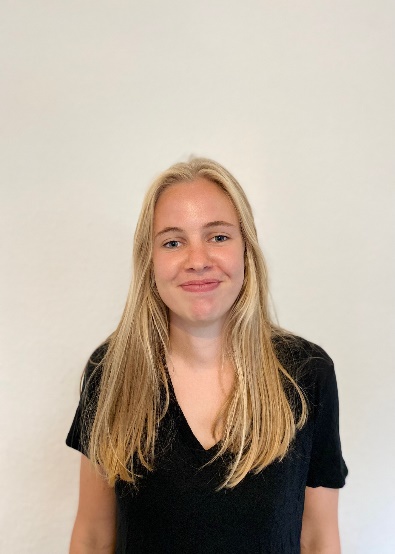 Autumn electives 2022
Autumn electives at au
To find electives you can use: 
The study portal 
The course catalogue (use the correct filters)
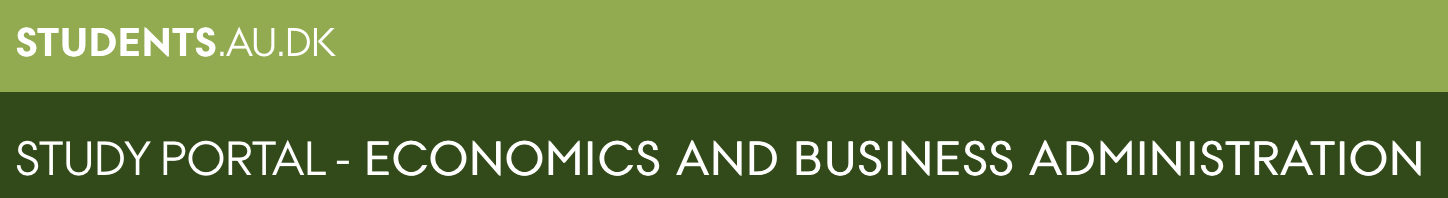 20-04-202212-08-2020
Overview of Elective Courses
20-04-202202-10-2017
Course Clusters
It is your own responsibility to make sure you fulfill the academic prerequisite 
It is your own responsibility to make sure the course does not overlap with another course  in your study program  pick from clusters/look at Timetables
It is your own responsibility to make sure that if you choose courses outside clusters, that the exams doesn’t overlap
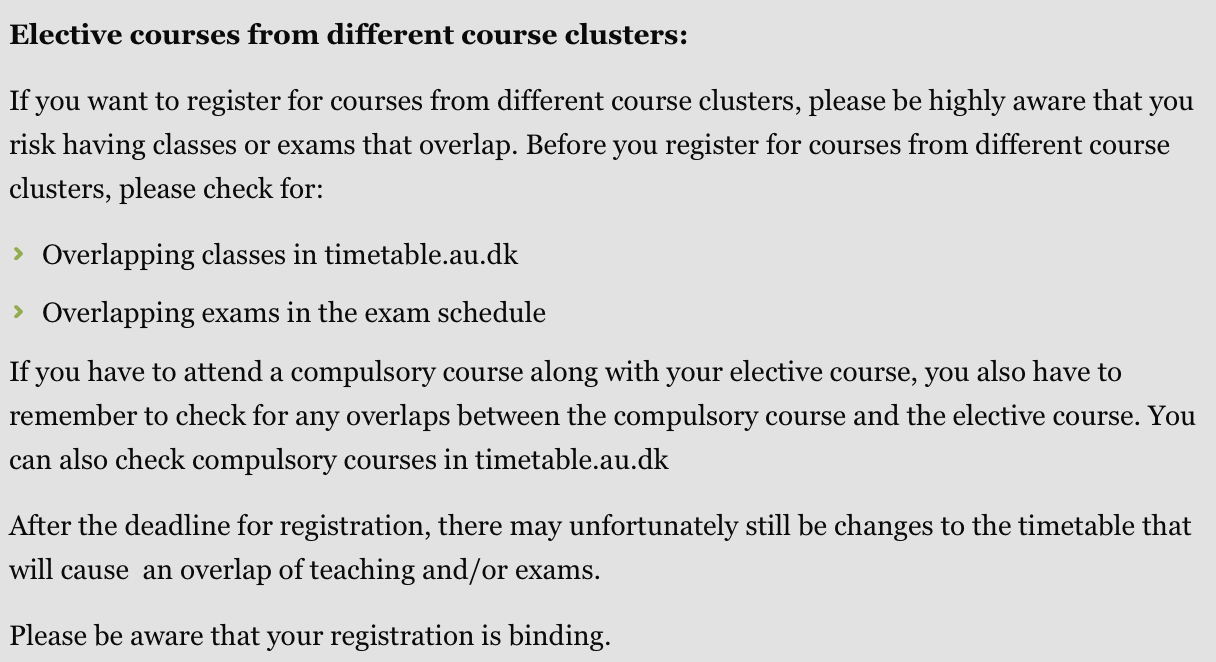 20-04-202202-10-2017
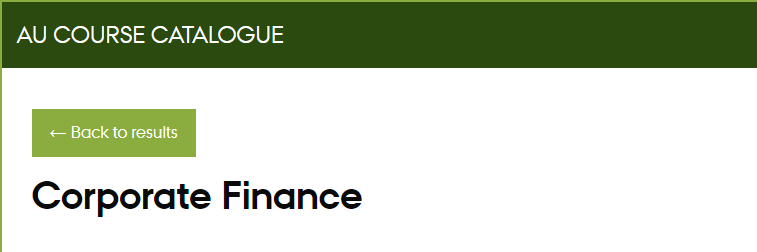 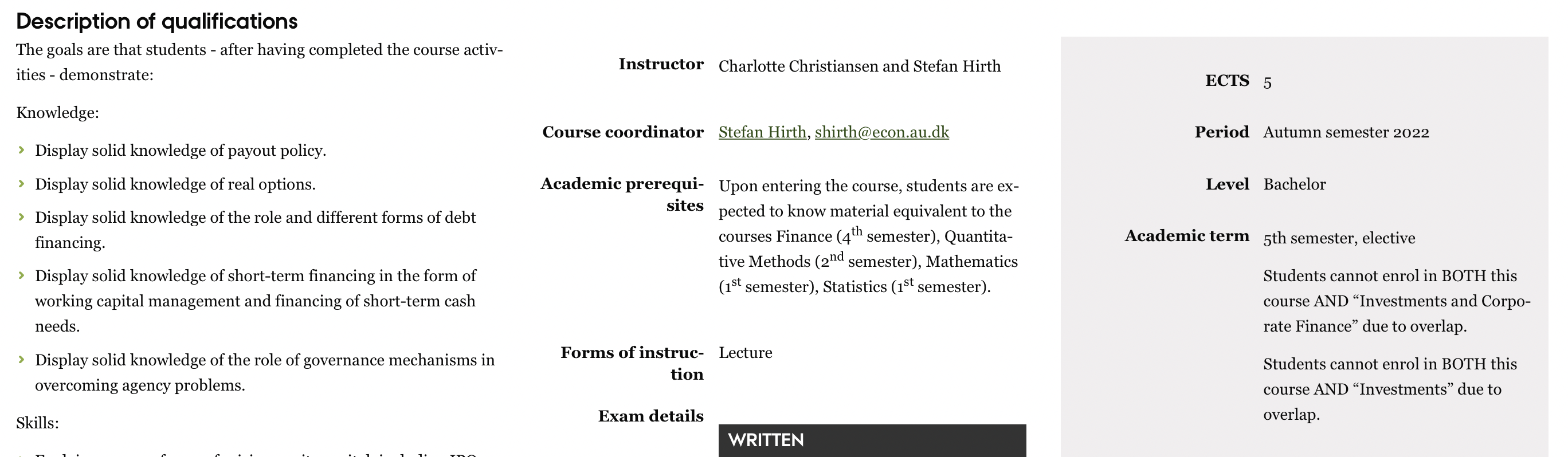 20-04-202212-08-2020
Timetable
In the autumn 2022, the digital display of your timetable will be shown in the system 'Timetable.au.dk’.  

The autumn 2022 timetable will be announced on Thursday, 28 April. 

Link: https://studerende.au.dk/en/studies/subject-portals/business-administration/teaching/timetables/
20-04-202202-10-2017
How to find Timetables
20-04-202202-10-2017
Registration
Register between the 1-5 of May 2022 in STADS


Find the step-by-step process for the registration process for Autumn electives on the Study Portal
Link: https://studerende.au.dk/en/studies/subject-portals/business-administration/teaching/electives/bsc-in-economics-and-business-adm/
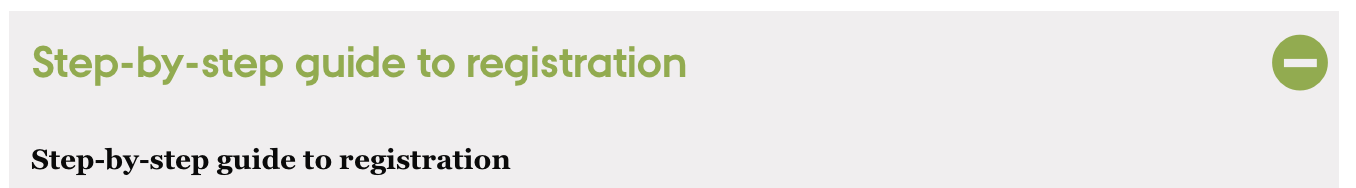 20-04-202202-10-2017
Cancelling of elective courses
You cannot deregister or change your electives after the deadline 5th of May 2022
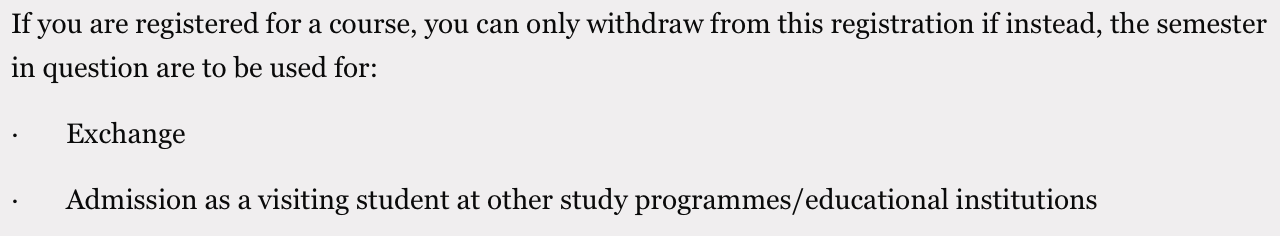 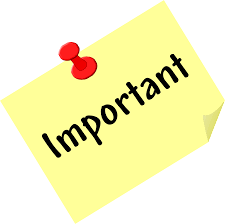 20-04-202202-10-2017
Courses outside AU
Electives at another Danish University
You will be on your own as a guest student

Follow the application procedure and guidelines at you guest university
Apply for a pre-approval at mystudies.au.dk 
NB: This can take up to 8 weeks
Remember to transfer your credits after you have completed your courses outside of AU
20-04-202212-08-2020
[Speaker Notes: It is your own responsbility to familiarise yourselves with the deadlines and procedures at the respective universities]
SUM up deadlines
Important dates
15 April - Course catalogue opens 

28 April - Timetable autumn 2022
 
28 April - Exam plans available winter 2022/2023

1-5 May - Course registration
20-04-202202-10-2017
Questions
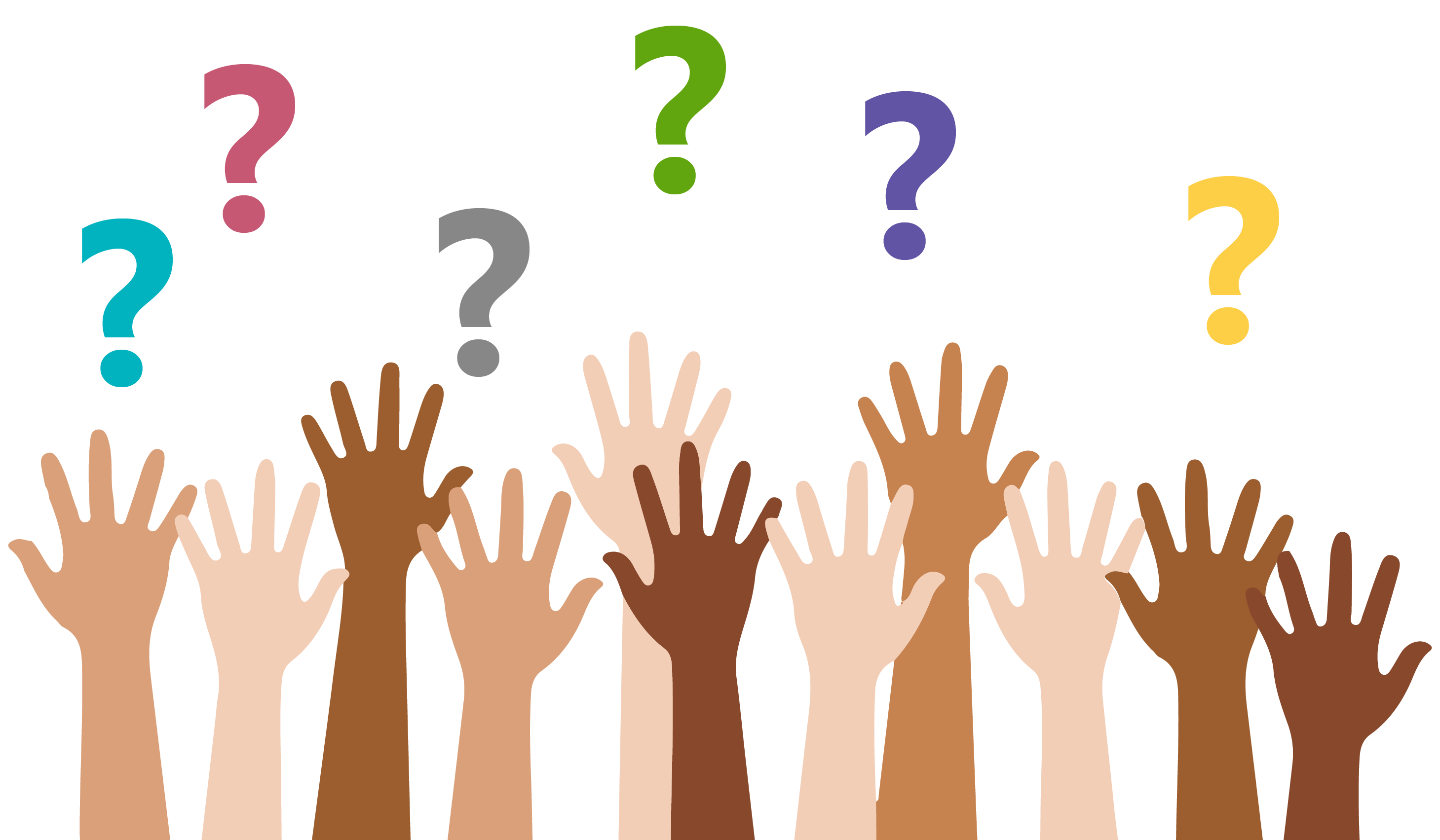 20-04-202202-10-2017
Three Presentations rounds
Now there will be three rounds of presentations by the course coordinators

1. Round: 16.30-16.45
2. Round 16.45-17.00
3. Round 17.00-17.15
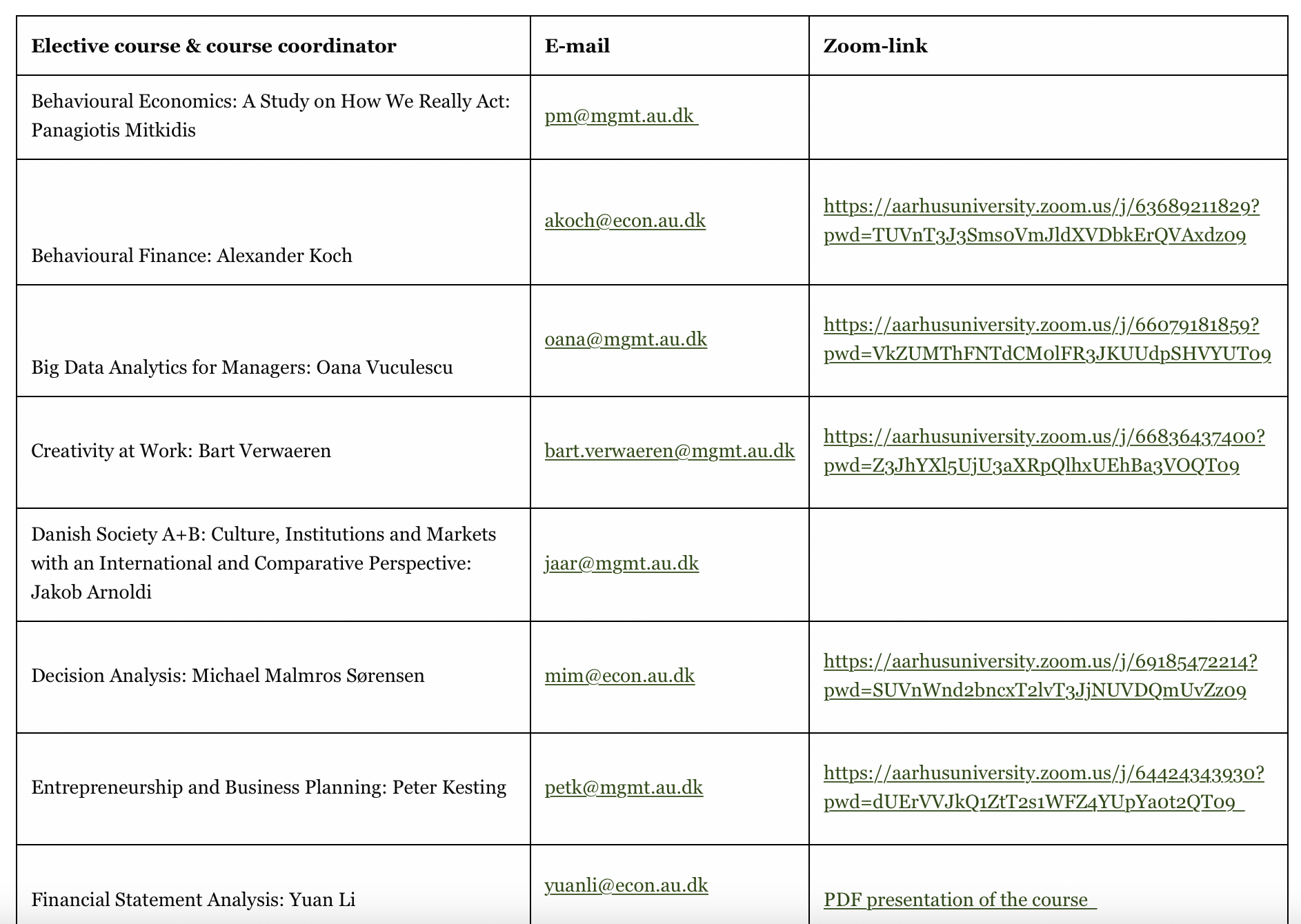 20-04-202202-10-2017
How to acCess zoom-links
To find the overview of the links go to the Study Portal (student.au.dk) 
Teaching  Electives  Bsc in Economics and Businesss Adm.

OR 

Find the link on our facebook page ”Student Counselling for Economics & Business Adminstration”
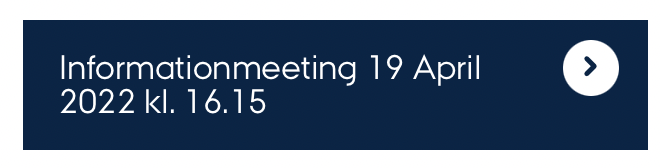 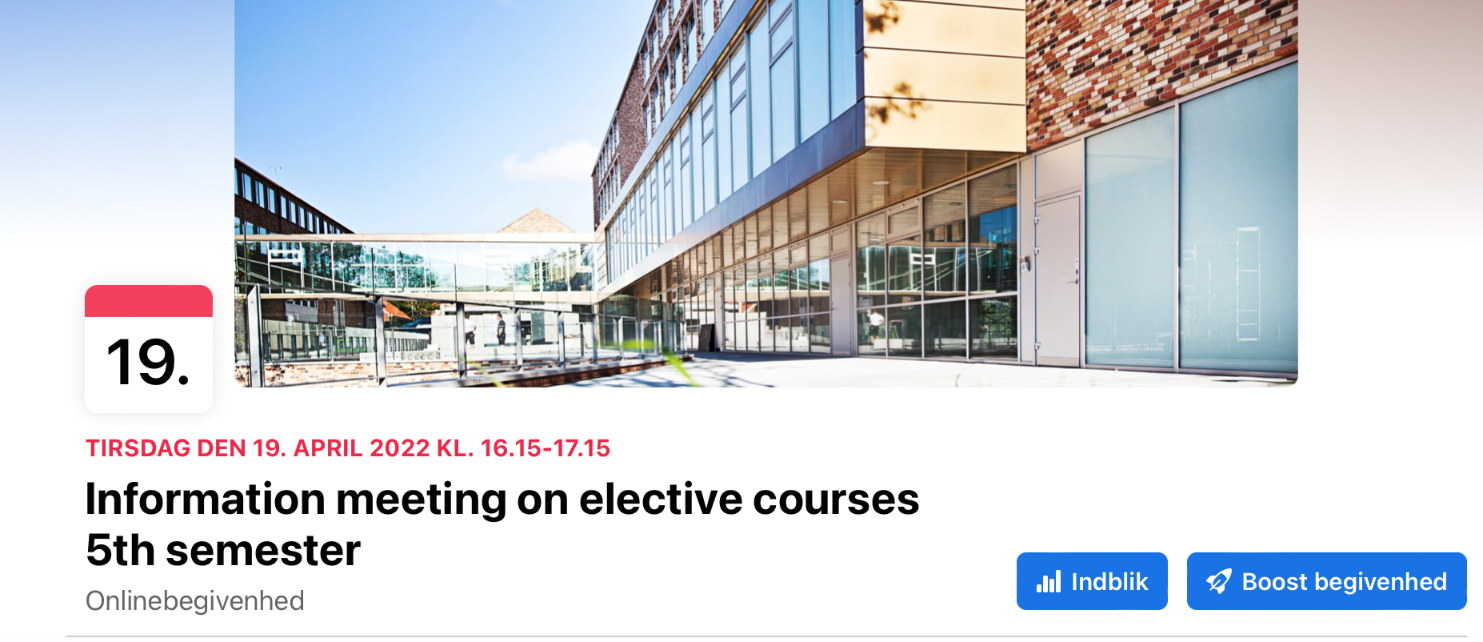 20-04-202202-10-2017